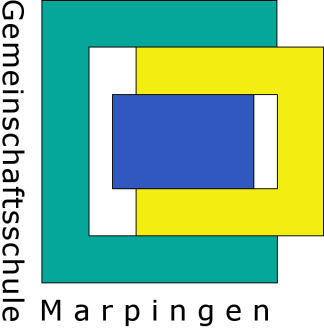 SCHULSKIKURS       © THOMAS ALT
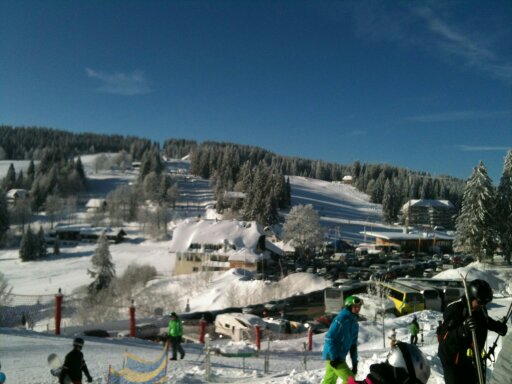 F
E
L
D
B
E
R
G
SCHWARZWALD
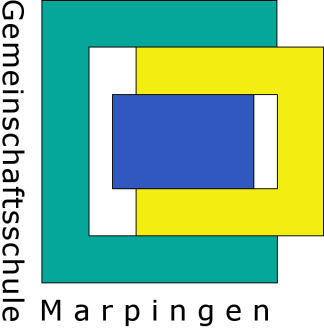 SCHULSKIKURS  2022
F
E
L
D
B
E
R
G
Sonntag, 23.01.2022 – Donnerstag, 27.01.2022

Abfahrt: 13.00 Uhr

Rückankunft: ca. 21.00 Uhr

Schulhof der Gemeinschaftsschule Marpingen
SCHWARZWALD
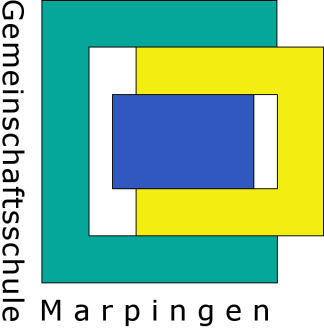 SCHULSKIKURS  2022
F
E
L
D
B
E
R
G
Pädagogische Intentionen für den Schulskikurs der Gemeinschaftsschule Marpingen

im Rahmen der Sport- und Kulturwoche
der Klassenstufe 10
SCHWARZWALD
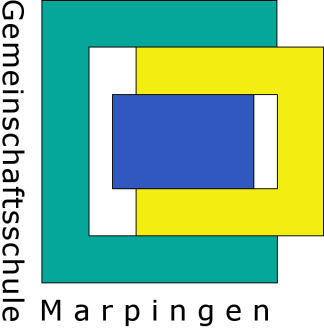 SCHULSKIKURS  2022
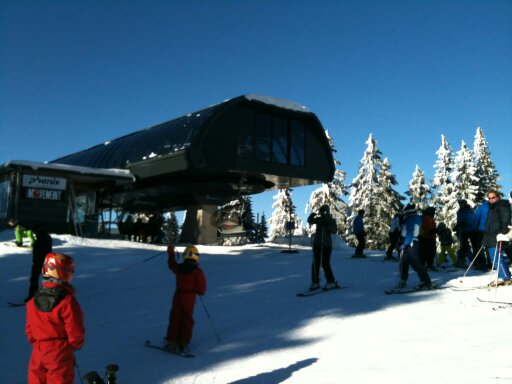 F
E
L
D
B
E
R
G
SCHWARZWALD
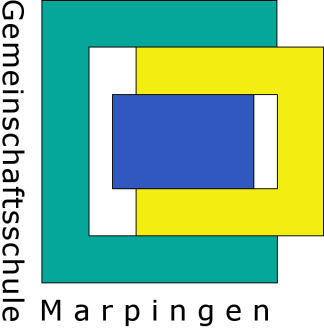 SCHULSKIKURS  2022
„Ski-Laufen-Lernen heißt den eigenen Körper und seine Sperrigkeit, die Kälte des Schnees und das Gleiten und Stürzen, die Anstrengung der Abfahrt, vor allem aber den Lernfortschritt, der einem sichtbar und spürbar neue Möglichkeiten erschließt, erfahren“

„Ski-Laufen-Lernen lebt von der Hoffnung auf Erfolg.  Schulskikurse werden so zu Gelegenheiten für Erfahrungen und Erlebnisse, die im normalen Schulalltag und Skikurs nicht möglich sind.“
                   Schoder: Skilauf an Schulen – Skilauf mit Schülern
F
E
L
D
B
E
R
G
SCHWARZWALD
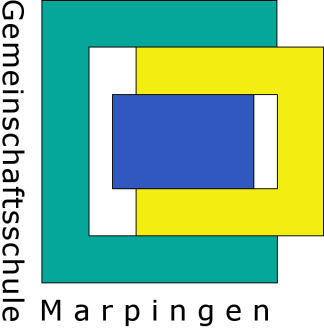 SCHULSKIKURS  2022
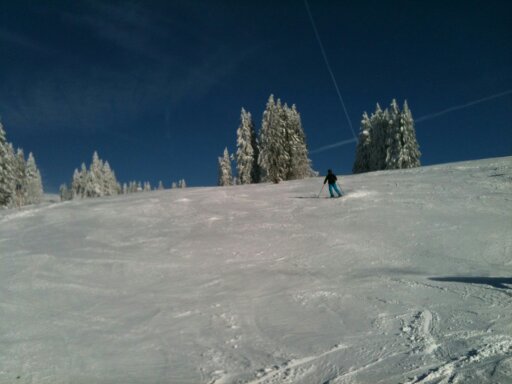 F
E
L
D
B
E
R
G
SCHWARZWALD
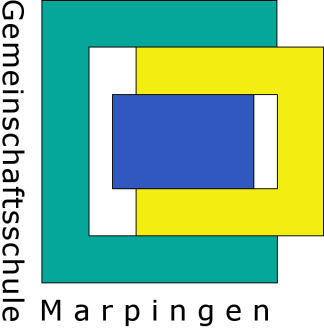 SCHULSKIKURS  2022
Pädagogische Intentionen

Sportliche Chance
Soziale Chance
Ökologische Chance
Emotionale Chance
Gesundheitliche Chance
F
E
L
D
B
E
R
G
Ganzheitlich orientierte Persönlichkeitsentwicklung
SCHWARZWALD
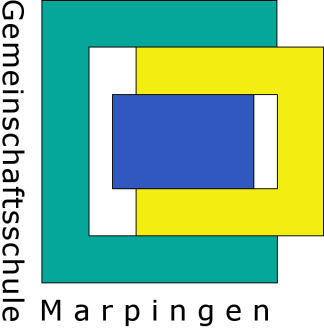 SCHULSKIKURS  2022
Sportliche Chance

Spezifische, einzigartige Formen sportlicher Bewegungserfahrungen
Rhythmus, Geschwindigkeit, Anforderung, Geländeanpassung, Bewegung in freier Natur, eigenen Körper neu kennenlernen
Persönliche Leistung, Anstrengungsbereitschaft
F
E
L
D
B
E
R
G
SCHWARZWALD
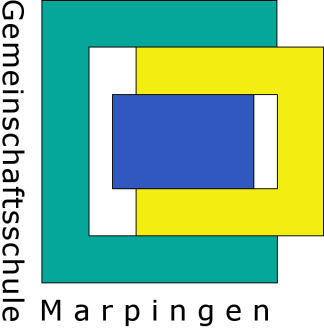 SCHULSKIKURS  2022
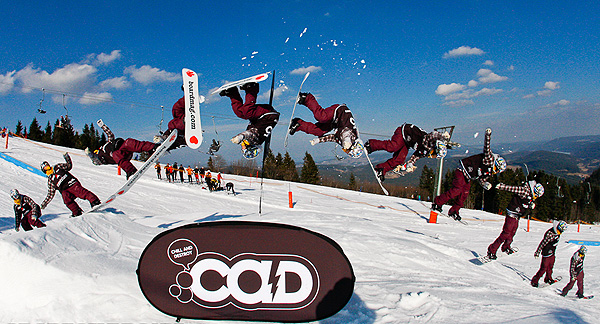 F
E
L
D
B
E
R
G
SCHWARZWALD
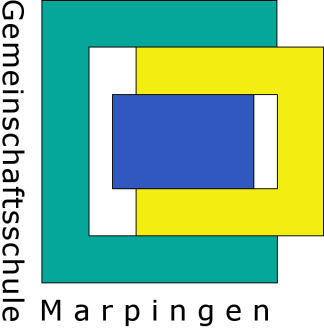 SCHULSKIKURS  2022
Ökologische  Chance

Über die erlebte Natur zu mehr Umweltbewusstsein und zu umweltgerechten Verhalten  gelangen
Landschaftsformen, Tierwelt, Pflanzenwelt, Skipiste, Beschneiung, unterschiedliche Schneebeschaffenheit,
    Klimaeinflüsse (Sonne, Regen, Kälte, 
    Schnee)  kennenlernen
F
E
L
D
B
E
R
G
SCHWARZWALD
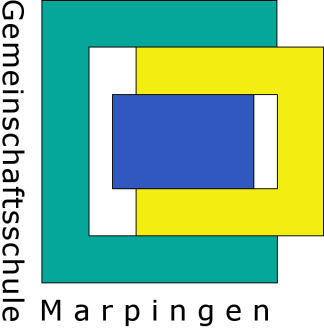 SCHULSKIKURS  2022
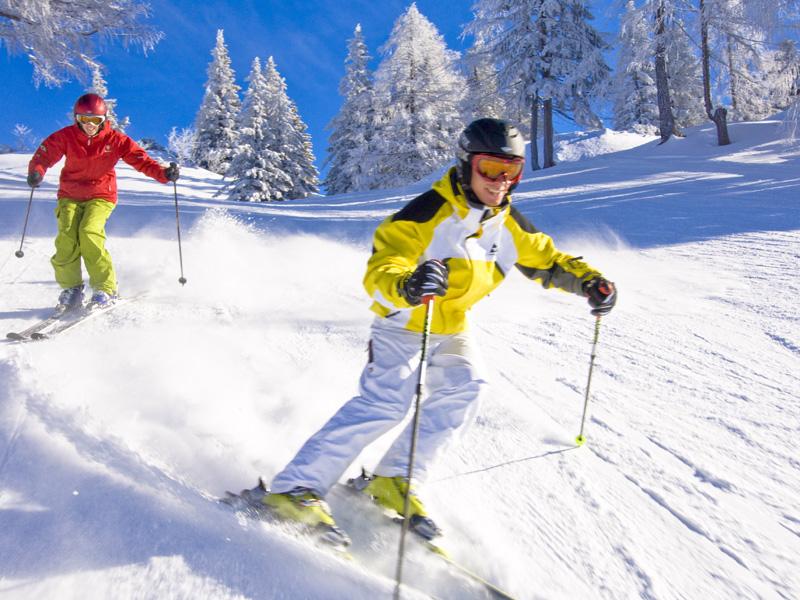 F
E
L
D
B
E
R
G
SCHWARZWALD
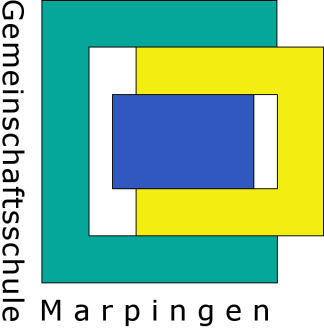 SCHULSKIKURS  2022
Soziale  Chance

Gemeinschaft und Gruppe in umfassender und lebensnaher Form erleben und erfahren, 
Geselligkeit, gemeinsame Aktionen, Kooperation, Kommunikation, Mitgestaltung, Schüler-Schüler-Verhältnis, Lehrer-Schüler-Verhältnis, Gruppenerfahrungen mit besonderen Erlebnismöglichkeiten erfahren
F
E
L
D
B
E
R
G
SCHWARZWALD
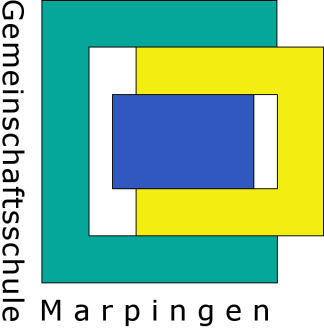 SCHULSKIKURS  2022
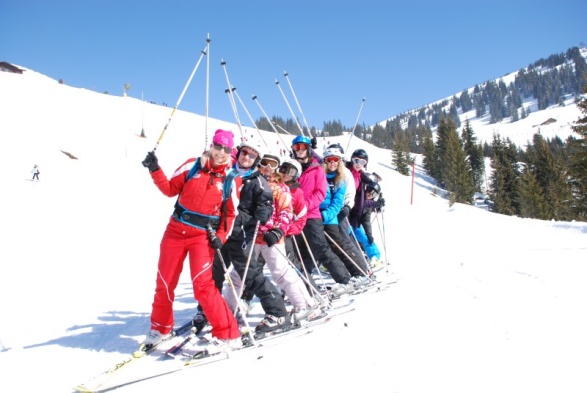 F
E
L
D
B
E
R
G
SCHWARZWALD
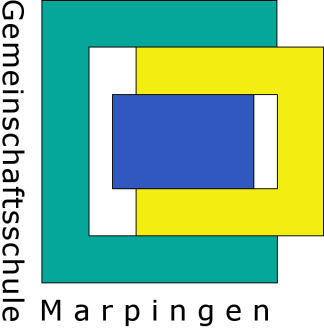 SCHULSKIKURS  2022
Emotionale Chance

Besondere Möglichkeiten des Selbst- und Welterlebens durch Natur, Umwelt, Bewegung und Risiko
Möglichkeiten des Selbsterlebens, Lust am Risiko, Angstbewältigung, Bewegungsfaszination, Bewegungserlebnis, Lebensfreude, Umgang mit Erfolg und Misserfolg
Lernen mit allen Sinnen
F
E
L
D
B
E
R
G
SCHWARZWALD
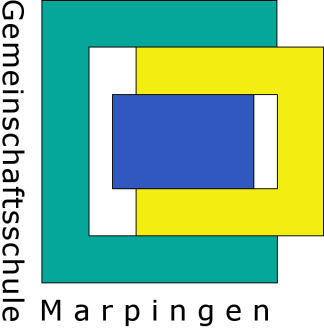 SCHULSKIKURS  2022
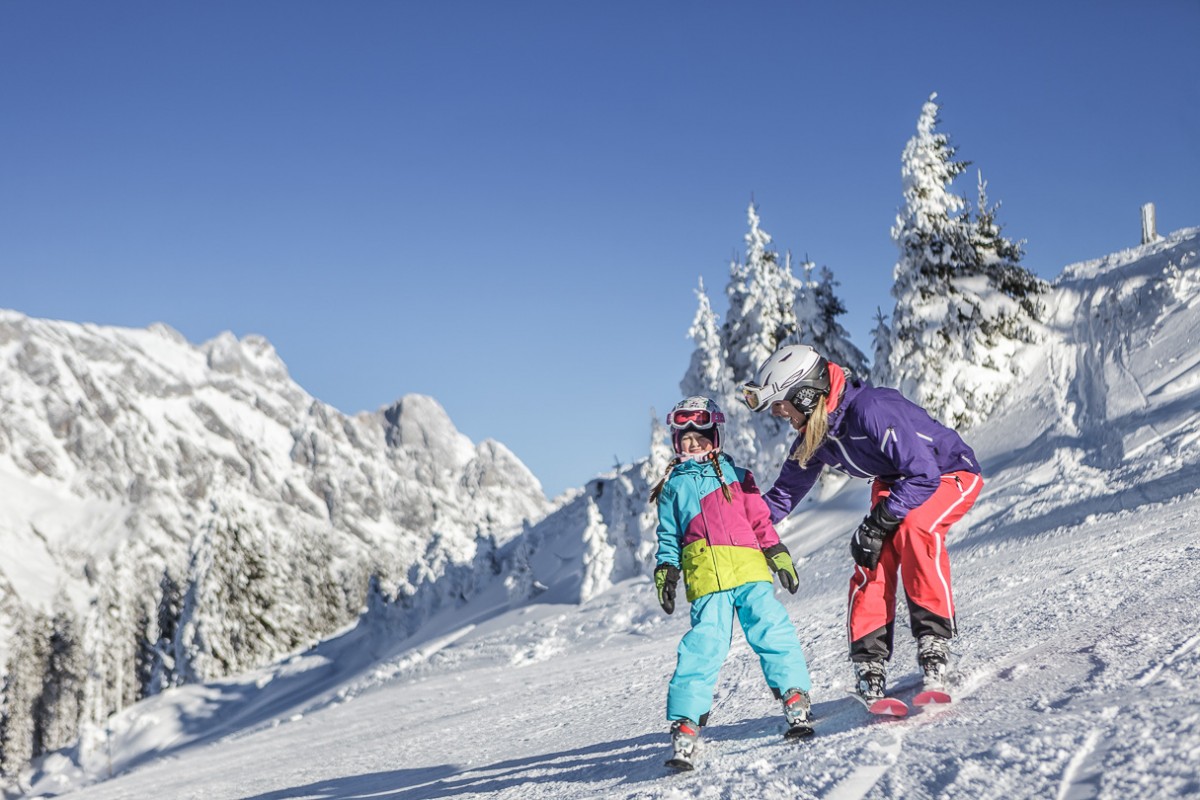 F
E
L
D
B
E
R
G
SCHWARZWALD
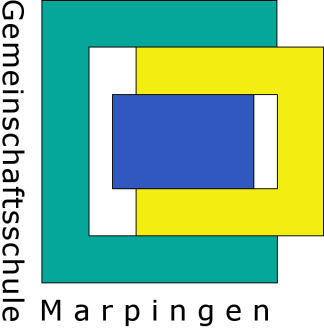 SCHULSKIKURS  2022
Gesundheitliche Chance

Anforderungen in neuer Umgebung
Neue Bewegungsherausforderungen
Verbesserung der Fitness
Aufwärmen vor sportlicher Belastung
Belastung, Erholung, Entspannung
Sicherheitsaspekte beim Skilauf (Ski-Regeln, Umwelt-Regeln beim Skilaufen)
F
E
L
D
B
E
R
G
SCHWARZWALD
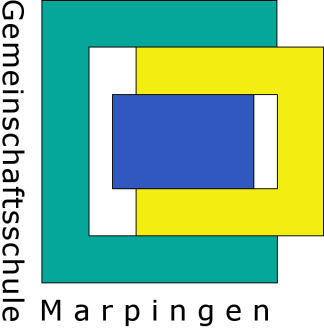 SCHULSKIKURS  2022
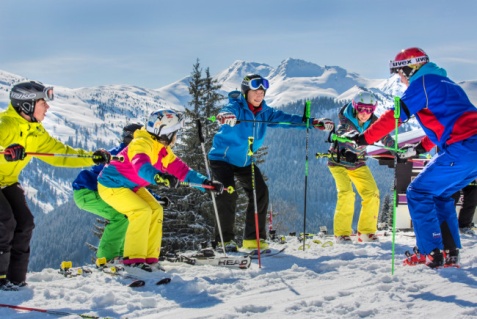 F
E
L
D
B
E
R
G
SCHWARZWALD
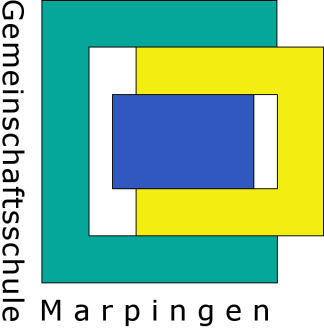 SCHULSKIKURS  2022
Vorausplanung/Organisationsfragen

Planungsteam in der Schule
Welche Klassen- und welche Skilehrer fahren mit
Unterkünfte  klarmachen
Skiausleihe buchen (bestes Material)
Erste –Hilfe-Ausrüstung
Kontakt mit Skistation und Pistendienst
Grobplanung für Gruppeneinteilung
F
E
L
D
B
E
R
G
SCHWARZWALD
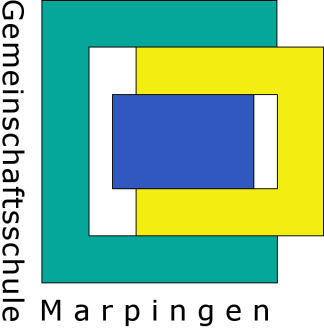 SCHULSKIKURS  2022
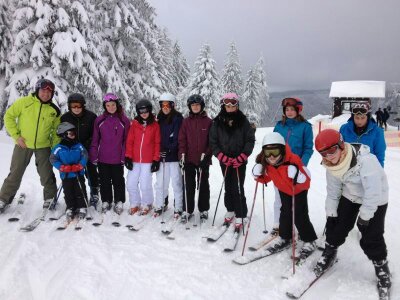 F
E
L
D
B
E
R
G
SCHWARZWALD
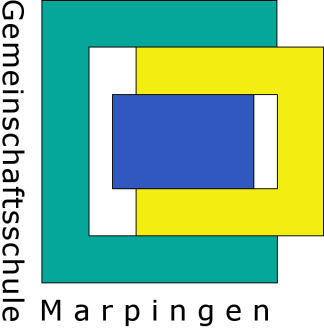 SCHULSKIKURS  2022
Vorbereitung der Schüler

Körperliche Fitness (Sportunterricht, Eigentraining)
Sicherheitsrelevante Informationen (FIS-Regeln, Umwelt-Regeln im alpinen Gelände)
Verhalten bei Unfall und Notfall (Sturz beim Liftfahren)
Hinweise auf gesundheitliche Beeinträchtigungen von Schülern (Asthma, Diabetes, ….)
Erreichbarkeit der Eltern bei Notfällen
F
E
L
D
B
E
R
G
SCHWARZWALD
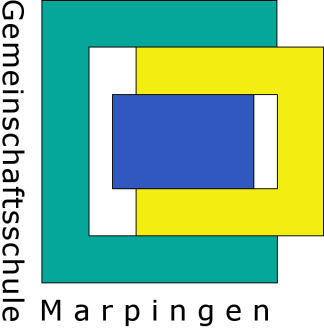 SCHULSKIKURS  2022
Mit-Gestaltung der Schüler

Zimmerverteilung möglichst schon im Vorfeld
Vorausplanung der Abendgestaltung
Vorausplanung für die Gestaltung eines Abschlussabends
Mit- und Eigenverantwortung der Zimmerordnung
Gemeinsames, eigenständiges  Fahren in Kleingruppen (nur  ab Stufe  10)
F
E
L
D
B
E
R
G
SCHWARZWALD
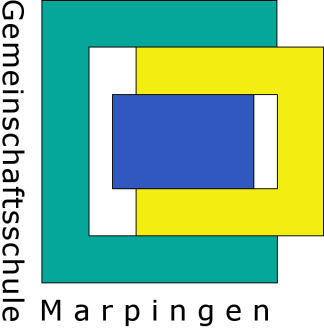 SCHULSKIKURS  2022
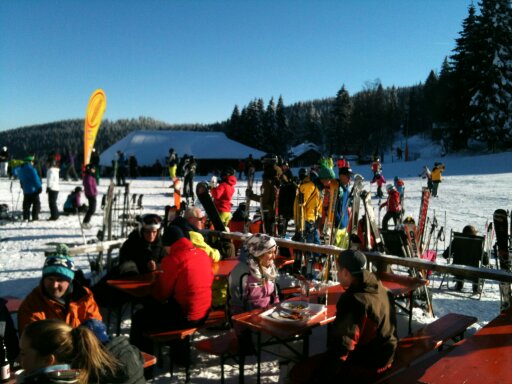 F
E
L
D
B
E
R
G
SCHWARZWALD
SCHULSKIKURS  2022
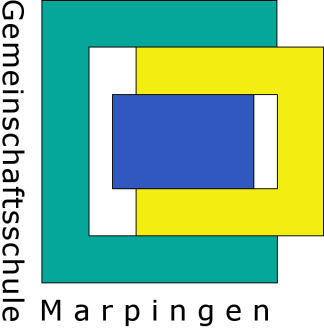 Feste Rituale beim Zusammenleben

Schüler legen Zimmerbelegung selbst fest
Wecken morgens um  7.30 Uhr, Zimmer-Kontrolle vor Verlassen des Hauses, Zimmer „Picco bello“
Wir lösen die Tischgruppen beim Frühstück, beim Mittag– und Abendessen gemeinsam auf
Viele Gesprächsmöglichkeiten suchen, finden und schaffen
Die Gestaltung der Abende wird mit den Schülern im Vorfeld festgelegt
Hüttenabend am Donnerstag oder Aprés Skiparty am Haus mit Gestaltung der Schüler
F
E
L
D
B
E
R
G
SCHWARZWALD
SCHULSKIKURS  2022
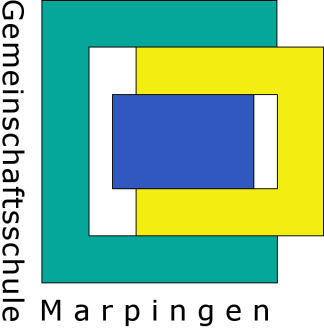 Feste Rituale beim Zusammenleben

Skigruppen werden über die Klassengrenzen hinweg nach Leistungshomogenität festgelegt
Snowboarden ist möglich für Schüler, die es schon beherrschen
Skilehrer beraten den Wechsel in andere Gruppen
Skilehrer wechseln ebenso die Gruppe im Laufe des Aufenthaltes
Skipaten übernehmen mit Skilehrern zusammen Gruppen nach Skikursende am Nachmittag
Ab Stufe 10 dürfen die Schüler in Kleingruppen (nur mit Erlaubnis der Eltern) in Gruppen von 4 – 8 Schülern eigenständig  fahren
F
E
L
D
B
E
R
G
SCHWARZWALD
SCHULSKIKURS  2022
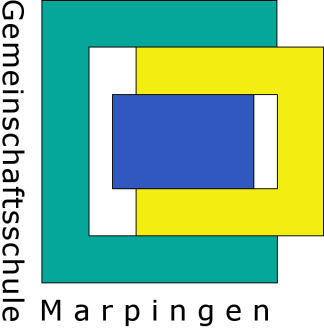 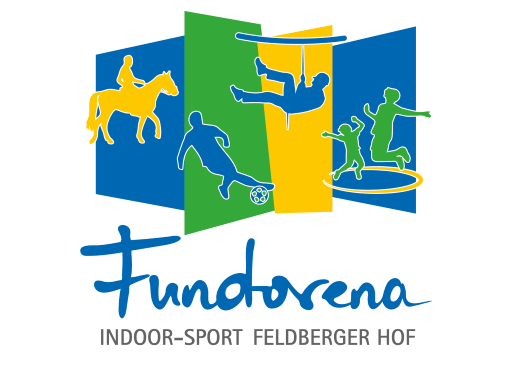 F
E
L
D
B
E
R
G
SCHWARZWALD
SCHULSKIKURS  2022
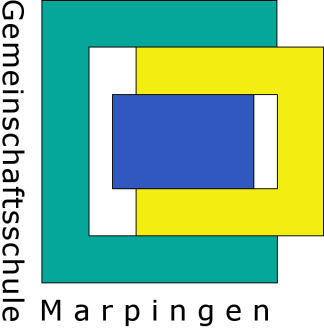 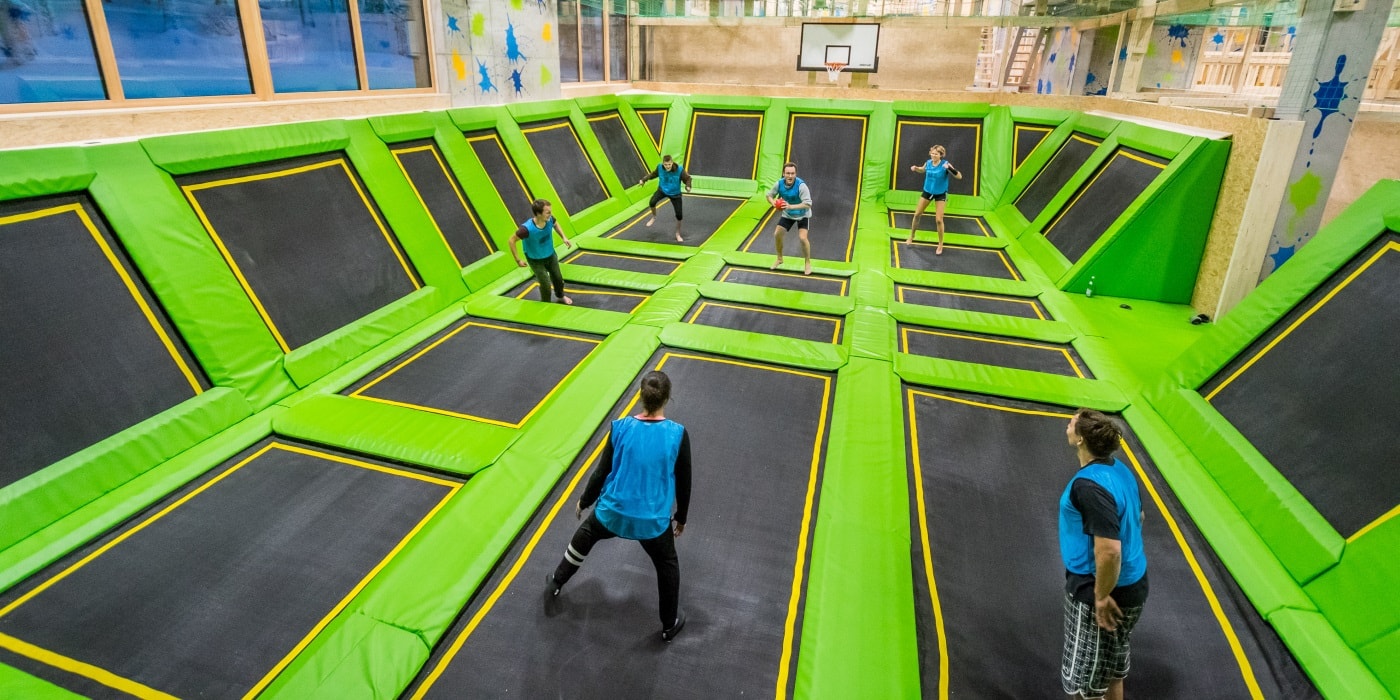 F
E
L
D
B
E
R
G
SCHWARZWALD
SCHULSKIKURS  2022
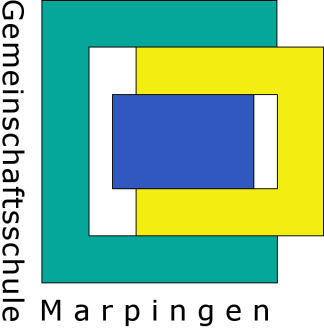 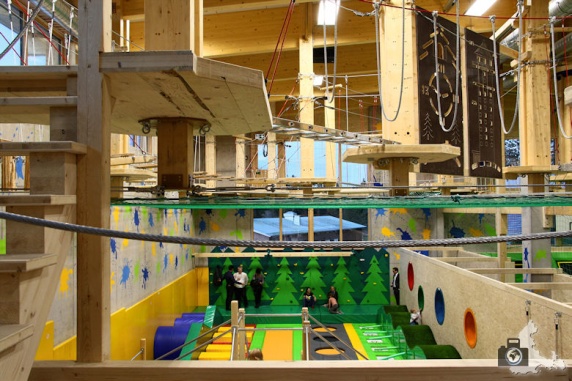 F
E
L
D
B
E
R
G
SCHWARZWALD
SCHULSKIKURS  2022
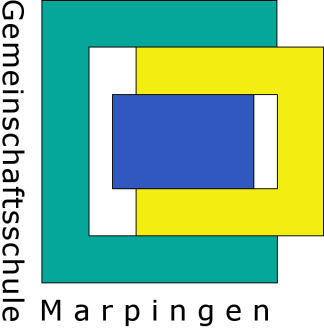 Unser Skigebiet
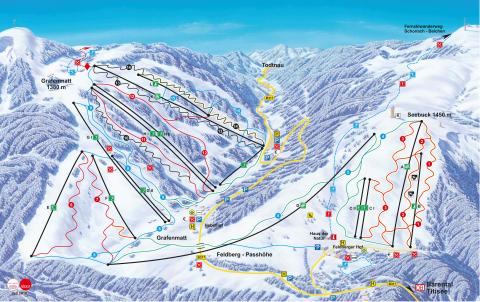 F
E
L
D
B
E
R
G
SCHWARZWALD
SCHULSKIKURS  2022
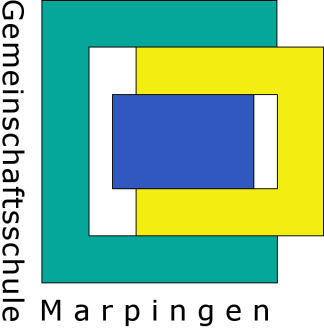 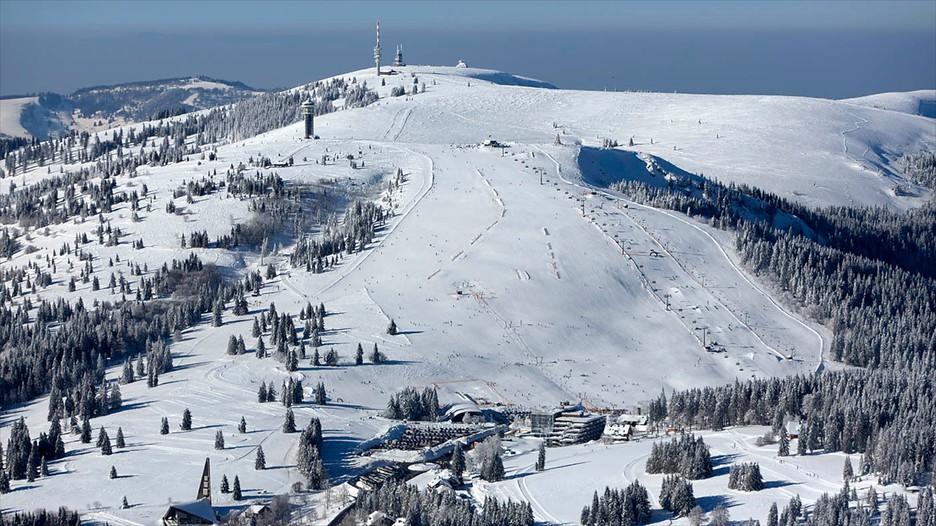 F
E
L
D
B
E
R
G
SCHWARZWALD
SCHULSKIKURS  2022
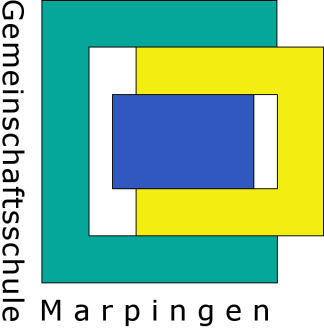 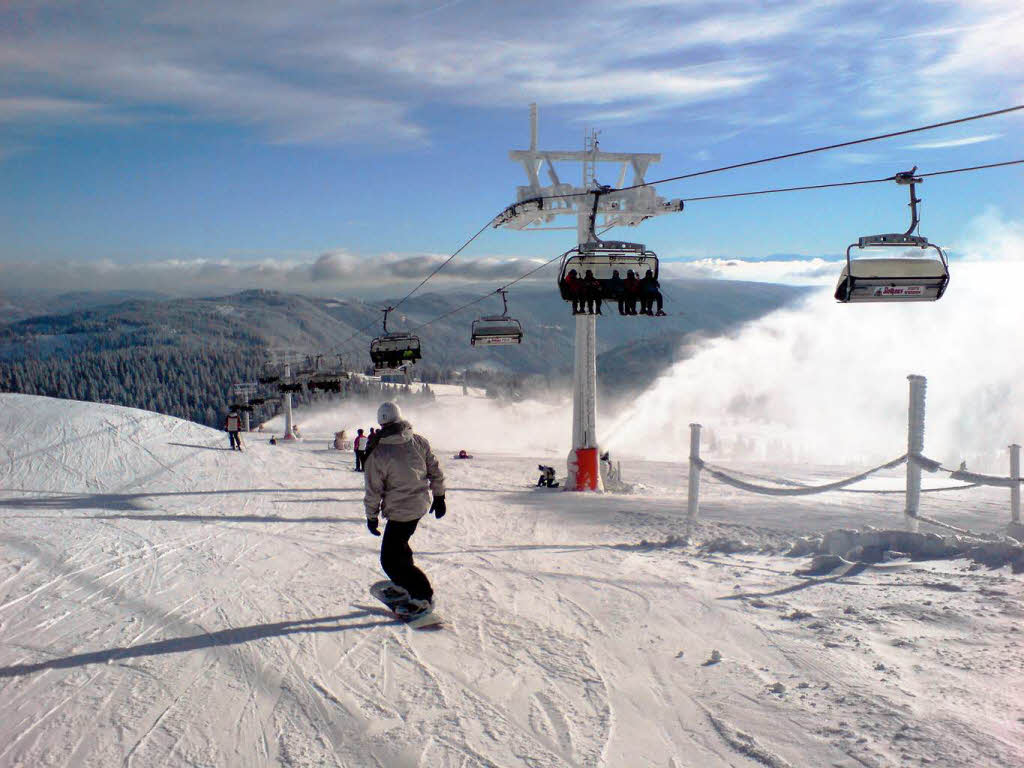 F
E
L
D
B
E
R
G
SCHWARZWALD
SCHULSKIKURS  2022
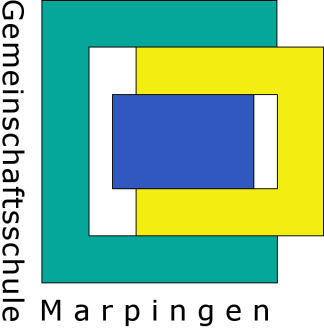 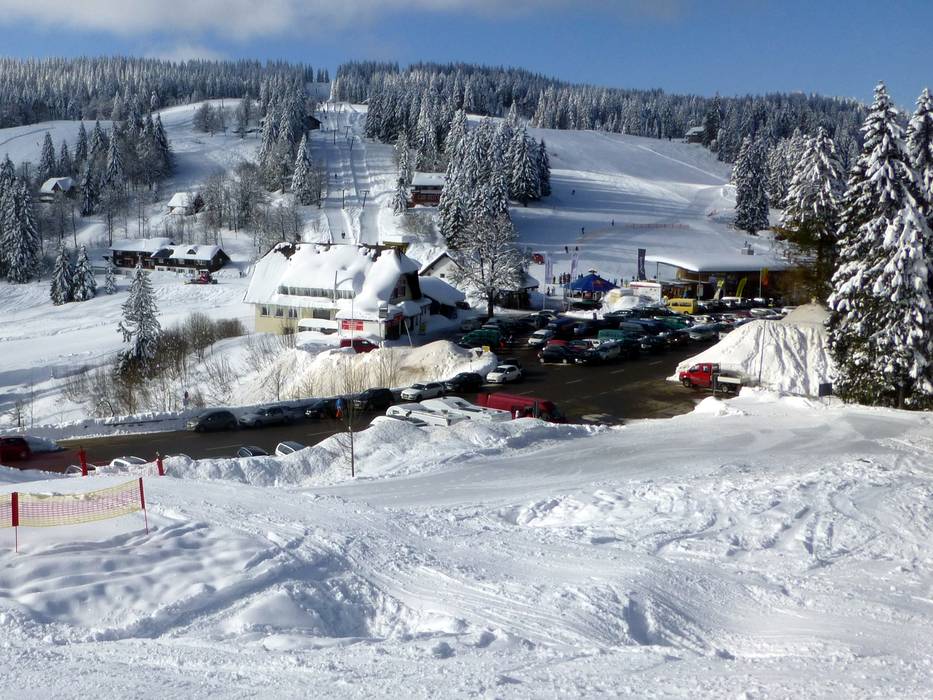 F
E
L
D
B
E
R
G
SCHWARZWALD
SCHULSKIKURS  2022
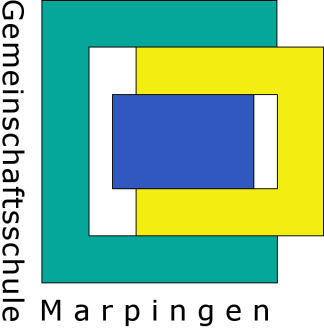 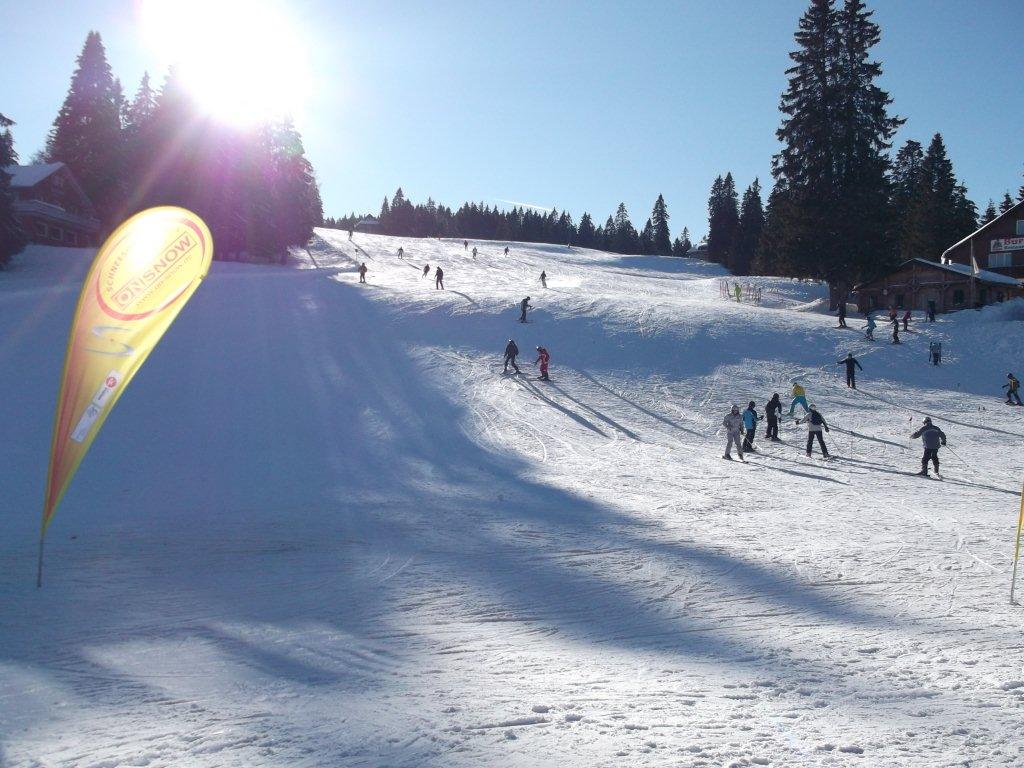 F
E
L
D
B
E
R
G
SCHWARZWALD
SCHULSKIKURS  2022
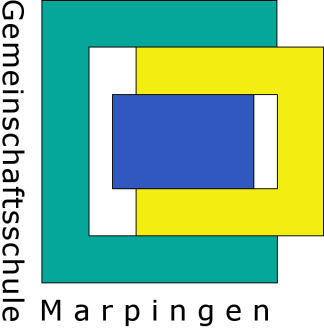 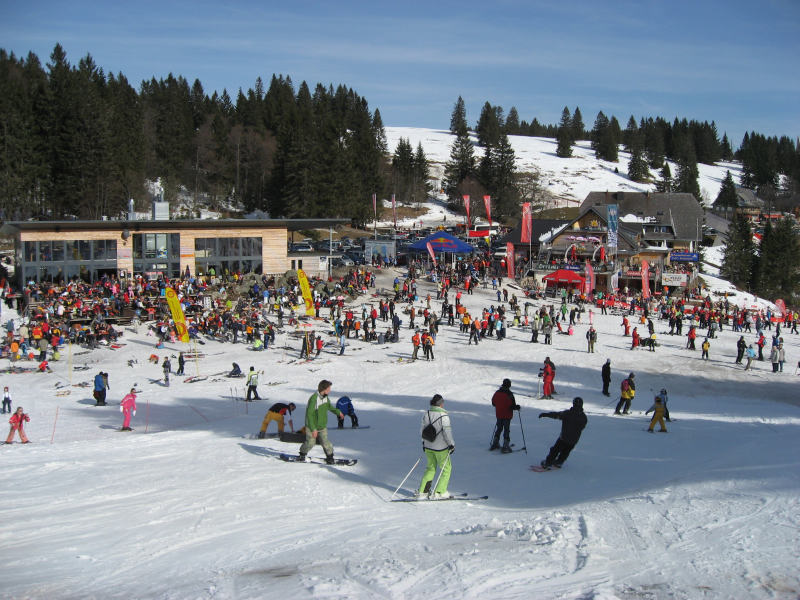 F
E
L
D
B
E
R
G
SCHWARZWALD
SCHULSKIKURS  2022
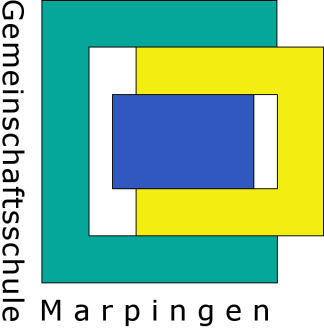 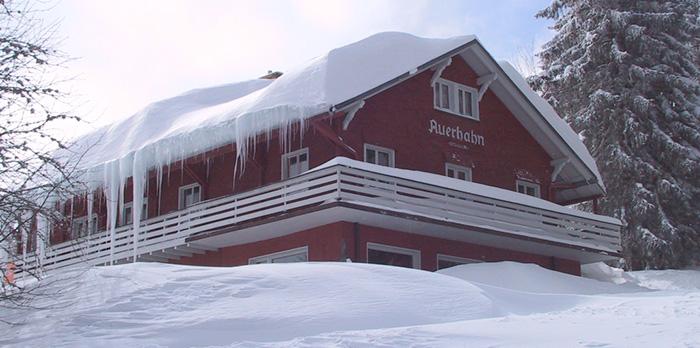 F
E
L
D
B
E
R
G
SCHWARZWALD
SCHULSKIKURS  2022
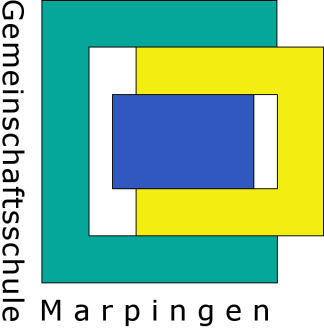 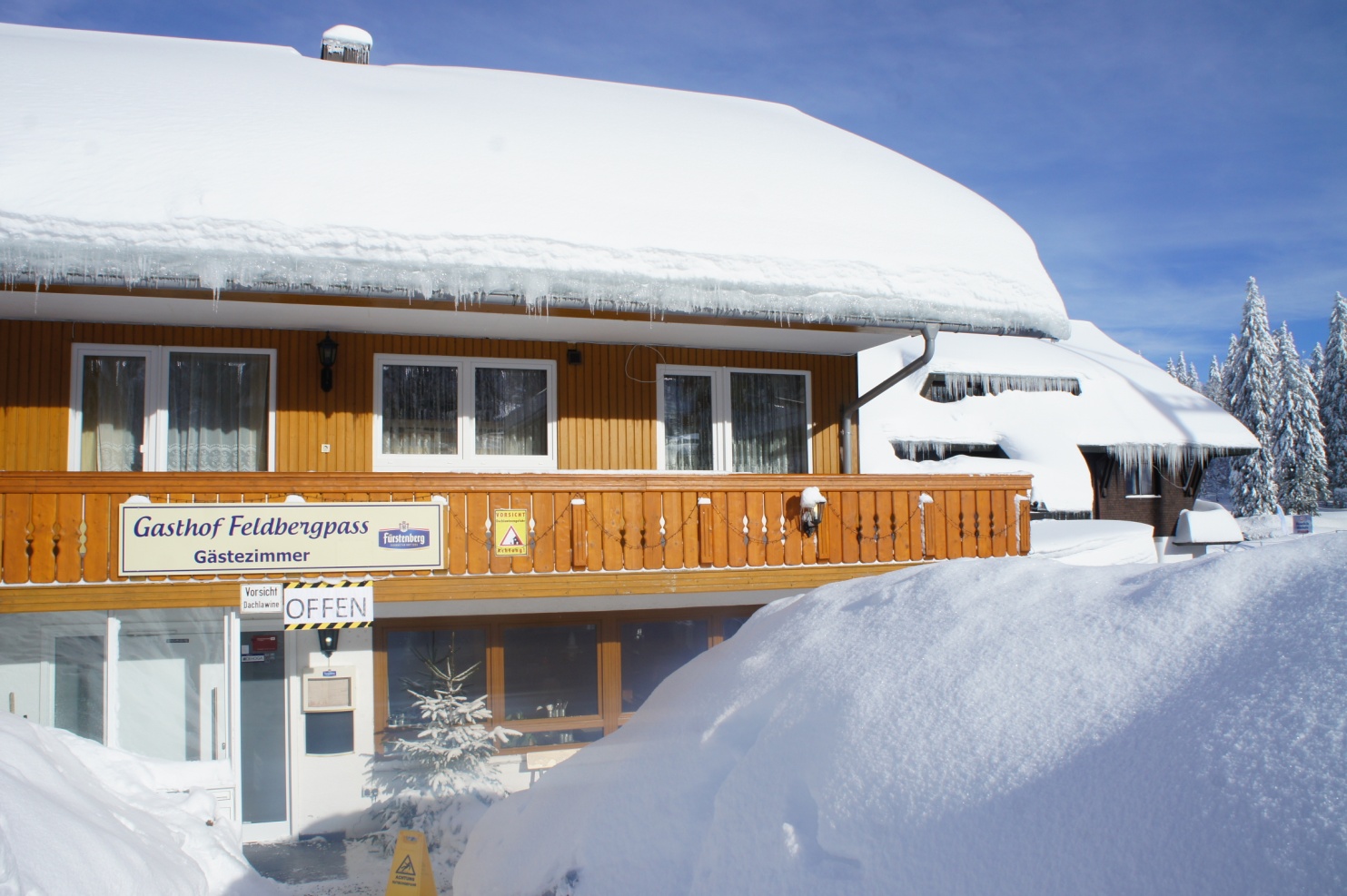 F
E
L
D
B
E
R
G
SCHWARZWALD
SCHULSKIKURS  2022
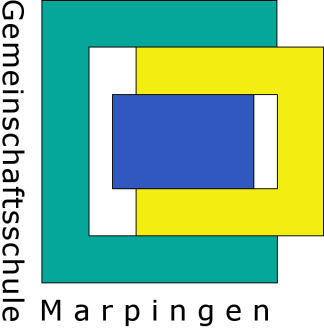 Infos rund um die Skifreizeit

Verpflegung
Bustransfer
Versicherung
Einverständniserklärungen
Internet: liftverbund-feldberg.de
F
E
L
D
B
E
R
G
SCHWARZWALD
SCHULSKIKURS  2022
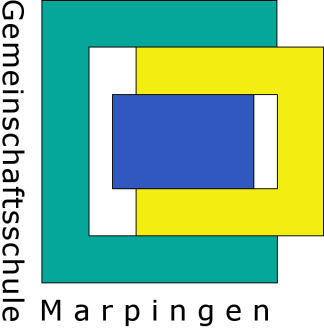 F
E
L
D
B
E
R
G
Vielen Dank für die Aufmerksamkeit
SCHWARZWALD